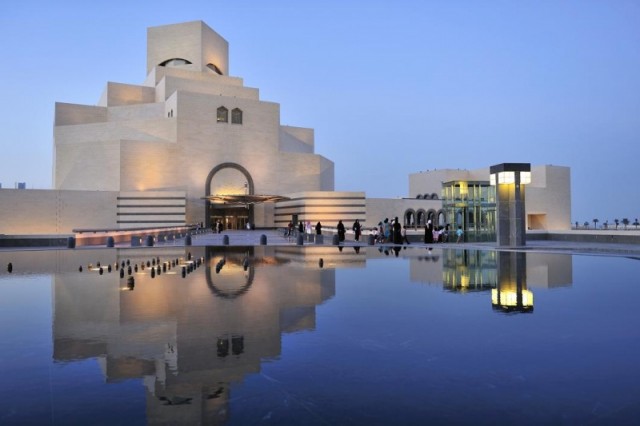 Музей ісламського мистецтва в Досі, Катар.
Ермітаж у Санкт-Петербурзі.
Музей мистецтва Нельсон-Еткінс, Канзас-Сіті.
В’єтнамський етнографічний музей, Ханой.
Гуггенхайм в Більбао, Іспанія.
Орсе – музей образотворчих і прикладних мистецтв, Париж, Франція.
Музей сучасного мистецтва, Форт-Уерт, штат Техас.
Королівський музей Онтаріо, Торонто, Канада.
Лувр, Париж, Франція.
Музей природної історії, Відень, Австрія.
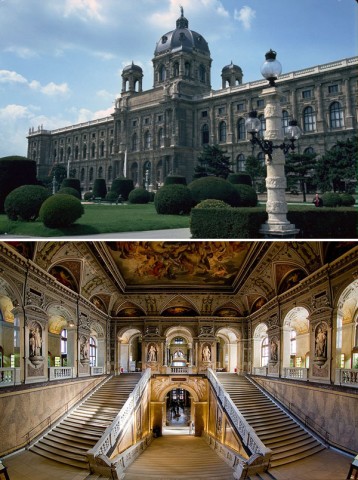 British Museum – Британський музей, Лондон, Великобританія
Музей MAS, Антверпен, Бельгія
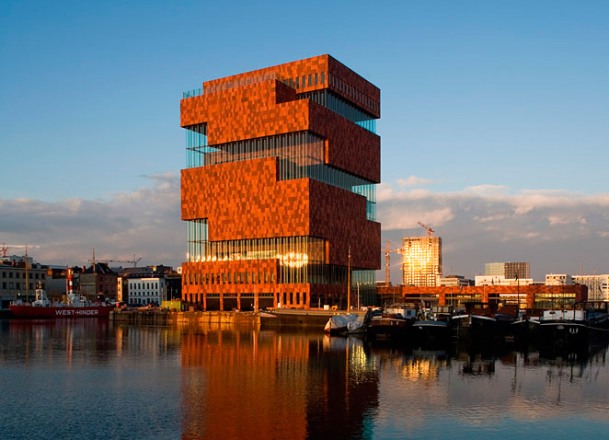 Музей мистецтва Мілуокі, Мілуокі, США
Національний музей Австралії, Канберра, Австралія
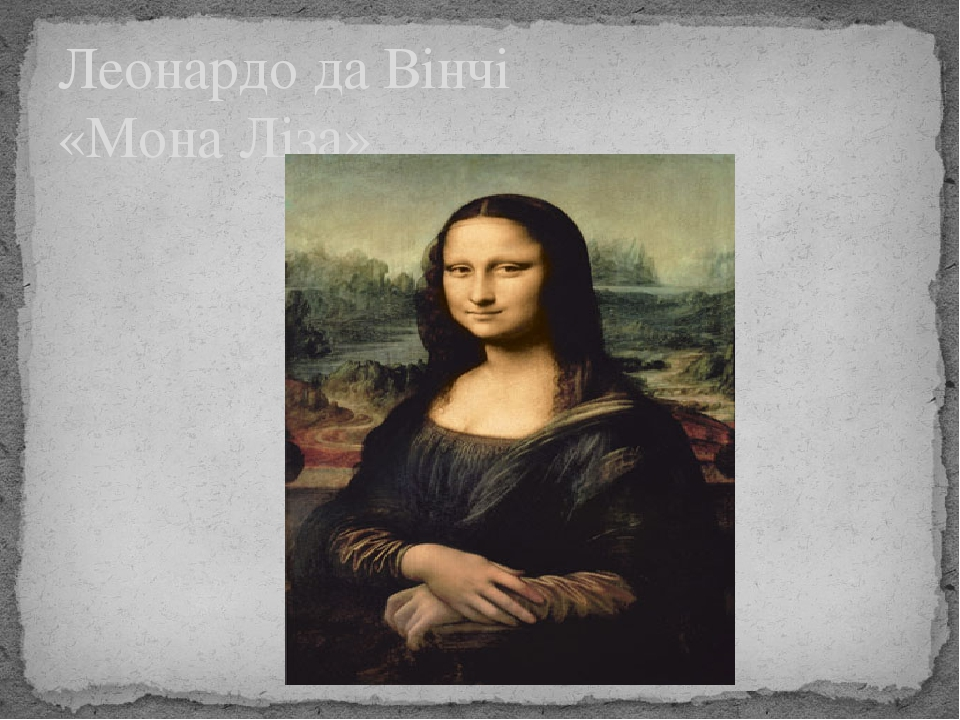